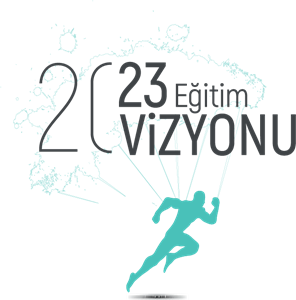 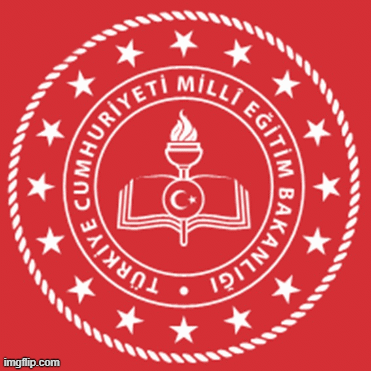 EDİRNEİL MİLLÎ EĞİTİM MÜDÜRLÜĞÜ
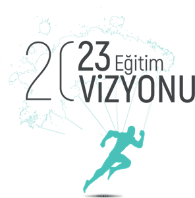 OKUL TANITIM BİLGİLERİ
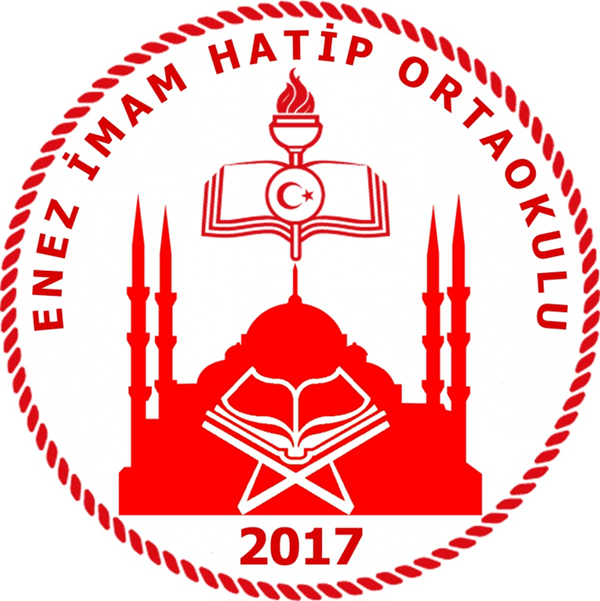 Okulumuz 2017 yılında Enez İmam Hatip Ortaokulu olarak eğitim ve öğretime açılmıştır. 
Atatürk Ortaokulu ile birlikte Enez Çok Programlı Anadolu Lisesinin binasında hizmet vermektedir.
2 dersliğimiz mevcuttur.
Yeni Binamız yapım aşamasındadır.
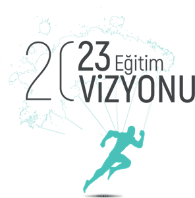 DESTEKLEME YETİŞTİRME KURSLARI
Bünyemizde açılan destekleme ve yetiştirme kursu yoktur.
7.Sınıftan 4 öğrencimiz Atatürk Ortaokulunda açılan DYK kursuna katılmaktadır.
DENEME SINAVLARI
Her Dönem 3 adet deneme sınavı tüm sınıflara uygulanmaktadır.
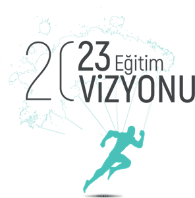 GÖRÜNÜRLÜK TANITIM ÇALIŞMALARI
Tarihçe:
http://enezimamhatipoo.meb.k12.tr/icerikler/tarihce_9642428.html
Kurumsal Kimlik: 
http://enezimamhatipoo.meb.k12.tr/meb_iys_dosyalar/22/02/764113/fotograf_galerisi_2827000.html?
Tanıtım Sunusu: 
http://enezimamhatipoo.meb.k12.tr/dosyalar/listele_dosya_2823848_Sunu
Tanıtım Filmi: http://enezimamhatipoo.meb.k12.tr/meb_iys_dosyalar/22/02/764113/dosyalar/2020_05/05153236_Enez_Ymam_Hatip_Ortaokulu2.mp4?
Tanıtım Afişi: 
http://enezimamhatipoo.meb.k12.tr/dosyalar/listele_dosya_2827017_Afis
Tanıtım Broşürü: 
http://enezimamhatipoo.meb.k12.tr/dosyalar/listele_dosya_2826762_Brosur
Projeler: 
http://enezimamhatipoo.meb.k12.tr/icerikler/projeler_9644180.html
Yayınlar: 
http://enezimamhatipoo.meb.k12.tr/icerikler/yayinlar_9644183.html
Başarılar: 
http://enezimamhatipoo.meb.k12.tr/icerikler/basarilar_9644187.html
Sosyal Medya Hesapları: 
	Twitter: https://twitter.com/ihoenez
	Facebook: https://www.facebook.com/Enez-imam-Hatip-Ortaokulu-104589847921157/
	İnstagram: https://www.instagram.com/eneziho/
	Youtube: https://www.youtube.com/channel/UCJRhkXX6h5JIr9zQegb-TPw
Sosyal Medya Hesapları Linki: 
http://enezimamhatipoo.meb.k12.tr/icerikler/sosyal-medya-hesaplar_9644133.html
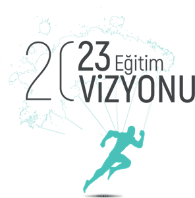 PROJELER
OKUYORUM PROJESİ
Var (2 Takım ile katıldık)

ERDEM 2022 PROJESİ
Yoktur
FAALİYETLERİMİZ
TEMA Çalışmaları
Kariyer Günleri & Çevre Gezileri
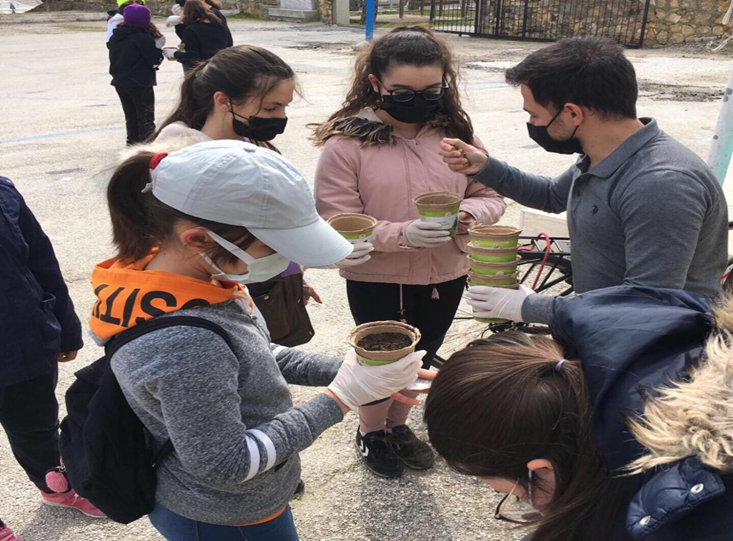 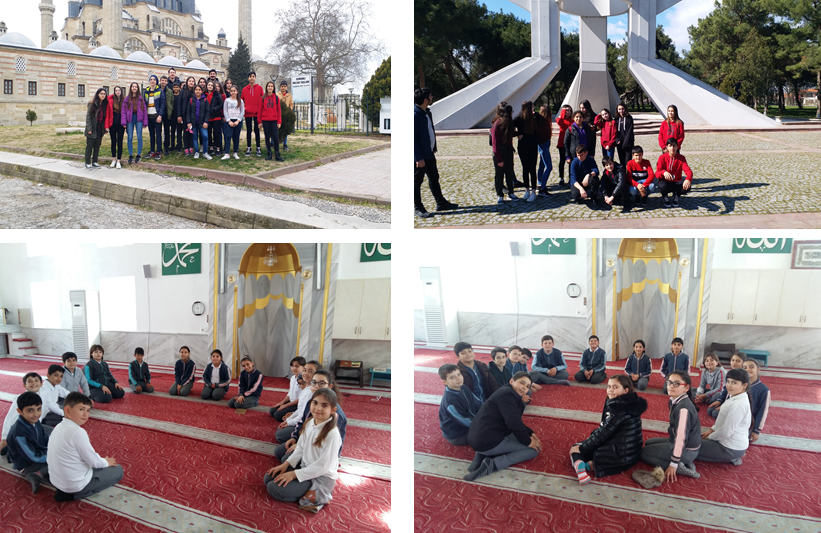 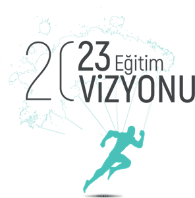 SINAV VE SORU REHBERLİĞİ ÇALIŞMALARI
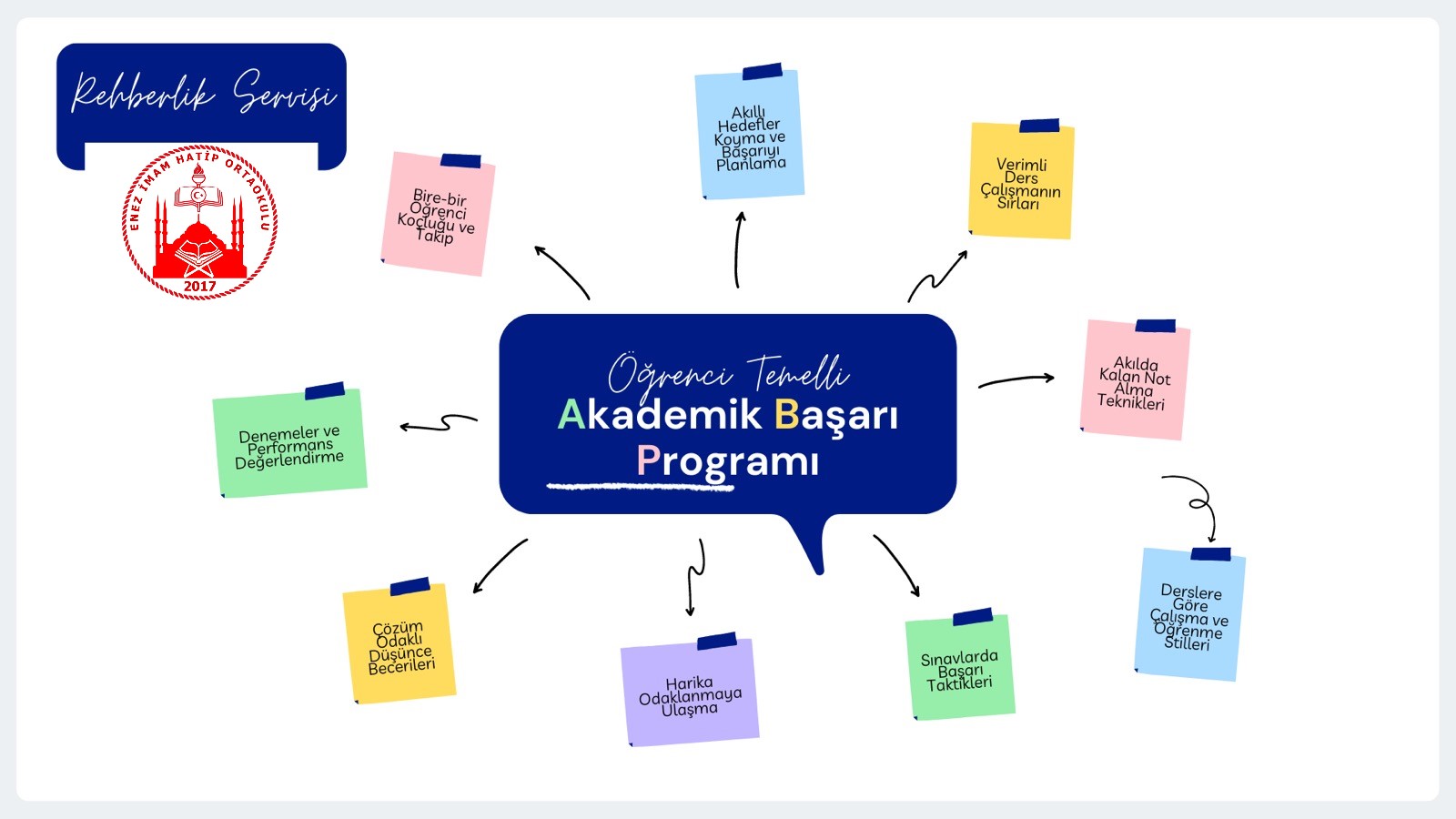